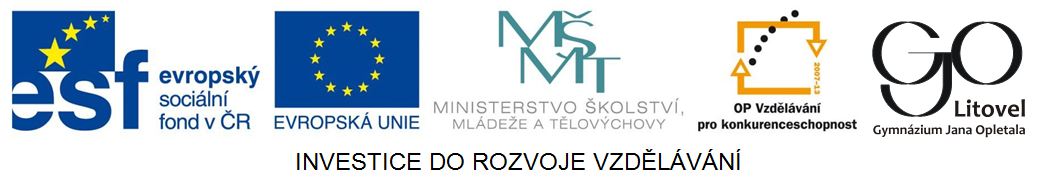 Generace Národního divadla
Národní divadlo
Obr. 1
Národní divadlo
Vyvrcholení  české novorenesance
Novorenesance nejlépe vyhovuje potřebám monumentálních         
a reprezentativních staveb
 1865
vyhlášena soutěž na stavbu Národního divadla 
vítěz soutěže Josef Zítek
 16. 5. 1868
položen základní kámen divadla, 
kameny přivezeny z nejpamátnějších českých míst 
(Říp, Blaník, Vyšehrad, Radhošť, Hostýn,…) 
Stavbu podporovaly významné české osobnosti: 
F. Palacký, F. L. Rieger, K. Purkyně, B. Smetana,….
1867 – 1881 
stavba Národního divadla pod vedením Josefa Zítka (1832-1900)
výzdoba divadla
 11. 6. 1881
Budova otevřena u příležitosti návštěvy korunního prince Rudolfa, premiéra Smetanovy opery Libuše. Odehráno dalších 11 představení, poté pro dokončovací práce je divadlo uzavřeno
 12. 8. 1881
Požár budovy, zničena kupole, hlediště, opona a hlediště
 1881-1883
Josef Zítek odstupuje a rekonstrukcí je pověřen žák a spolupracovník  Josefa Zítka, Josef Schulz
 18. 11. 1883
Slavností otevření Národního divadla, představení opery B. Smetany Libuše
 1983
Dostavba Národního divadla, součástí jsou dvě nové budovy
 2013
Restaurátorské práce
Budova Národního divadla,
arch. Josef Zítek
Budova Prozatímního divadla, postaveno r. 1862.  Toto divadlo mělo sloužit do doby, než bude postaveno Národní divadlo. Iniciátor stavby: František Ladislav Rieger
Původně nájemný dům dr. Poláka, ke stavbě divadla začlenil Josef Schulz
© Ivana Spurná
1881Požár, který zničil skoro dokončené divadlo(kupole, jeviště, opona, hlediště)
Obr. 3
Obr. 2
Generace Národního divadla
– Umělci, kteří se podíleli na stavbě a hlavně na výzdobě Národního divadla

Architekti: 
Josef Zítek, Josef Schulz
Sochaři:
Bohuslav Schnirch, Josef Václav Myslbek, Antonín Wágner
Malíři:
Josef Ženíšek, Mikoláš Aleš, Josef Tulka, Vojtěch Hynais, Václav Brožík, Julius Mařák
Obr. 4
Pohled do hlediště a na oponu Národního divadla
Vojtěch Hynais, opona
Opona Národního divadla
První oponu namaloval František Ženíšek
Ženíškova opona byla zničena požárem v r. 1881
Po požáru byl pověřen prací na nové oponě
   malíř Vojtěch Hynais, 1854-1925
Nová opona byla vytvořena r. 1883
Námět nové opony: Stavba chrámu umění
alegorické vyjádření obětavosti českého národa při výstavbě Národního divadla
Heslo na oponě: Národ sobě
 Vojtěch Hynais vyzdobil vlysy Královskou lóži divadla, náměty: Mír, Země koruny české, Historie
Další obrazy v divadle: Roční doby
František Ženíšek, 1848-1916
asi nejvytíženější malíř, který se podílel na výzdobě divadla
foyer divadla: triptych Úpadek, vzkříšení a zlatý věk umění
strop hlediště: alegorie umění
vytvořil první oponu, která byla zničena požárem
podle návrhů Mikoláše Alše provedl cyklus 14 lunet Vlast
Obr. 5
Obr. 6
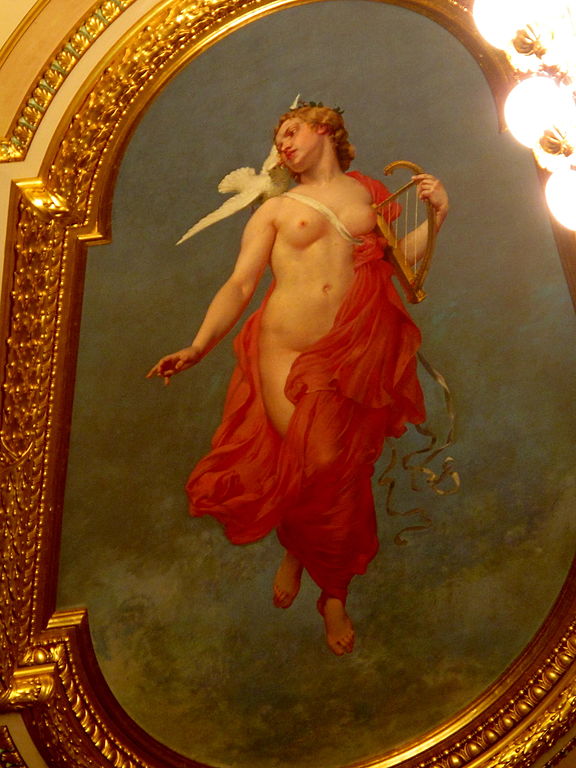 Obr. 7, 8
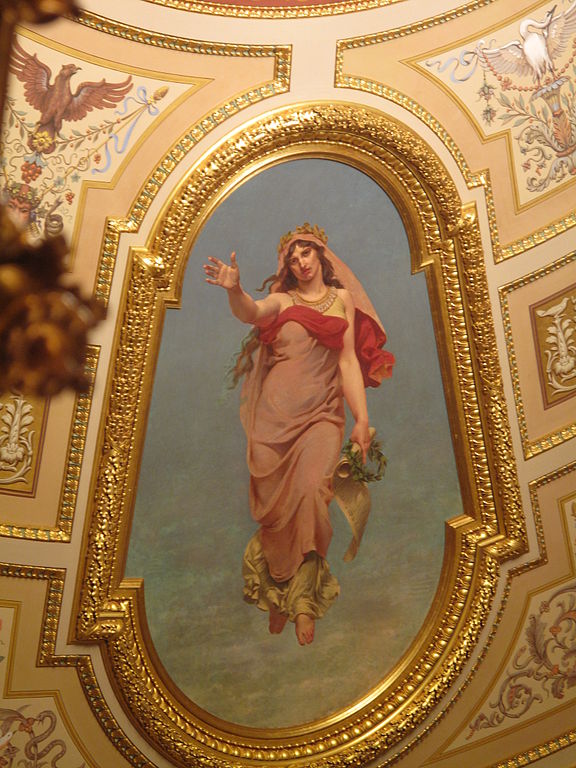 Obr. 9, 10
František Ženíšek
Výzdoba:
strop hlediště divadla
8 alegorických obrazů
námět: alegorie umění
Lyrika
Epika
Mimika
Tanec
Hudba
Sochařství
Malířství
Architektura
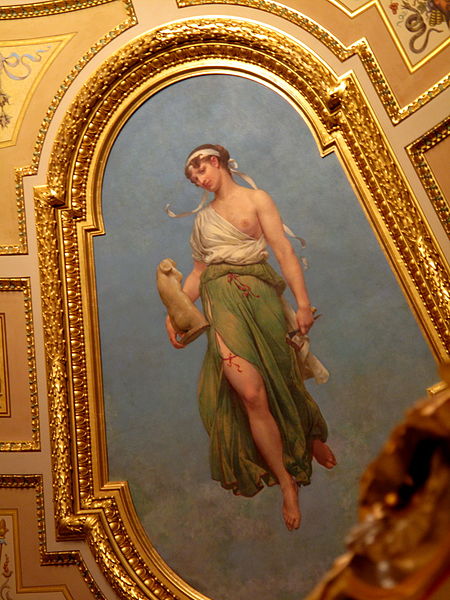 Mikoláš Aleš, 1852-1913
Obr. 11
Mikoláš Aleš,  návrh na karton pro lunety z cyklu Vlast, 1880
Mikoláš Aleš, 1852-1913
Významný kreslíř, ilustrátor, grafik
Zvítězil v soutěži o malířskou výzdobu  Národního divadla společně s F. Ženíškem
Cyklus Vlast – 14 lunet pro Národní divadlo,  nejcennější malířská výzdoba, foyer divadla
1877-1881
Spory s porotou, neustálé připomínkování, nakonec M. Aleš dál nepokračuje, podle jeho návrhů lunety dokončuje F. Ženíšek
Další tvorba:
olejomalba „Setkání Jiřího z Poděbrad       s Matyášem Korvínem“ 
knižní ilustrace děl F. L. Čelakovského,      A. Jiráska (české lidové písně, Špalíček pohádek, pověstí a přísloví, …)
fresky a sgrafita na fasádách domů
Obr. 12
Mikoláš Aleš, 1912
Mikoláš Aleš
Mikoláš Aleš, Špalíček národních písní a říkadel                       Mikoláš Aleš, Jan Žižka, 1908
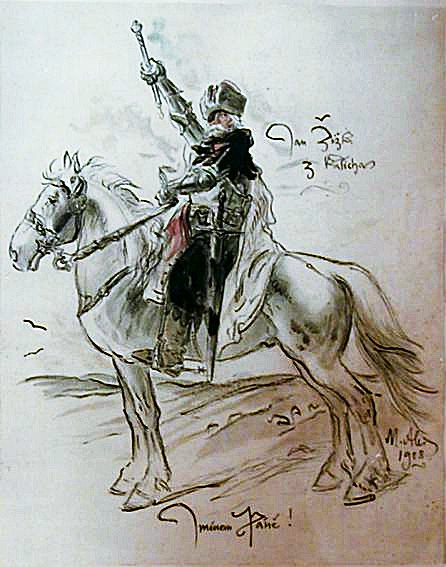 Obr. 14
Obr. 13
Václav Brožík, 1851-1901
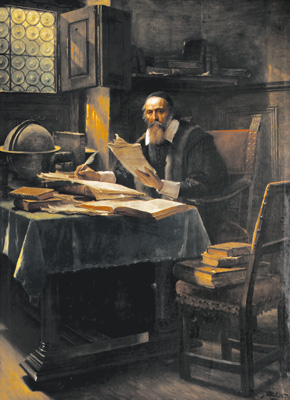 Představitel akademické malby
Historické náměty
Pro Národní divadlo výzdoba salonu Královské lóže
Obr. 15, Polyxena z Lobkovic
Obr. 16, Jan Amos Komenský v Amsterdamu
Obr. 15
Obr. 16
Josef Václav Myslbek, 1848-1922
Nejvýznamnější osobnost českého sochařství 2. pol. 19. st.

Pro Národní divadlo 
alegorie Hudby (foyer divadla)
sousoší Činohry a Zpěvohry na bočním portále fasády divadla
Další realizace:
 Jezdecký pomník sv. Václava 
    na Václavském náměstí
sousoší pro Palackého most,
    nyní na Vyšehradě
© Ivana Spurná
J. V. Myslbek, Jezdecký pomník sv. Václava
5 českých patronů: Sv. Václav
 sv. Ludmila, sv. Anežka, sv. Vojtěch, sv. Prokop

V soutěži v r. 1894 získali J. V. Myslbek a B. Schnirch první a druhou cenu,
ale práci na pomníku nakonec získal Myslbek
© Ivana Spurná
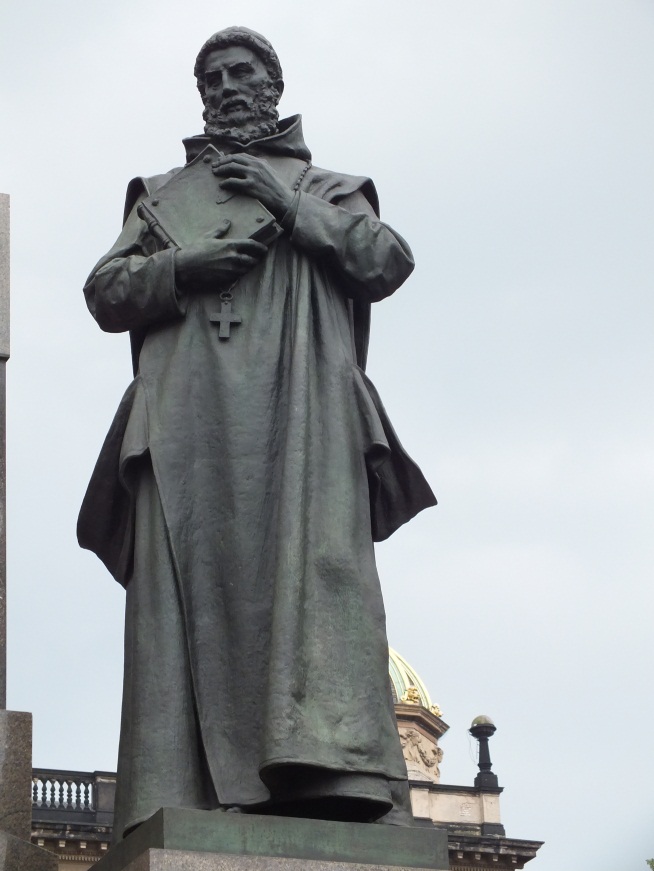 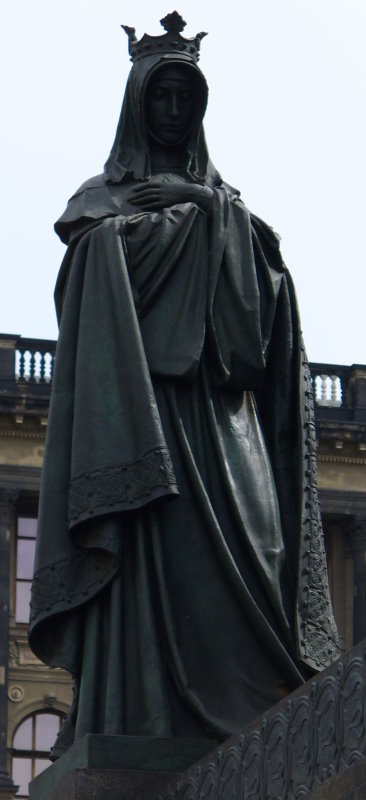 J. V. Myslbek, sousoší pro Palackého most
Záboj a Slavoj
Lumír a Píseň
Libuše a Přemysl
Ctirad a Šárka		sousoší dnes umístěno na Vyšehradě
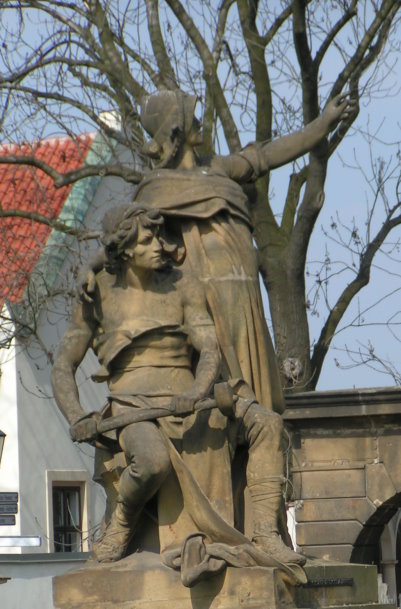 © Ivana Spurná
Josef Tulka, 1846-1882
návrh 5 lunet v lodžii Národního divadla - Cyklus Píseň
 Po dokončení odchází do kláštera do Itálie, o jeho dalším osudu nic nevíme- oltářní obrazy, malby a kresby na historická témata
Julius Mařák, 1832-1899
výzdoba královské (dnes prezidentské) lóže Národního divadla
 krajinářský cyklus
 9 obrazů hradů a památných míst Čech a Moravy
 Blaník, Říp, Vyšehrad,…..
 výzdoba schodiště Národního muzea
Bohuslav Schnirch, 1845-1901
sochařská výzdoba
     Národního divadla
Dvě trigy s bohyněmi Vítězství           (triga – antické trojspřeží)
Původní trigy byly zničeny při požáru, ty dnešní zhotovili jeho žáci po jeho smrti.
Velký konkurent J. V. Myslbeka
Sochy Apollona a devět Múz
    na atice

Podílel se na výzdobě 
Národního muzea, Rudolfina
Pomník Jiřího z Poděbrad 
    v Poděbradech
© Ivana Spurná
Pozorně si prohlédněte fotografii a označená místa okomentujte.                  
O jakou část se jedná, případně autora. 
Řekněte vše, co si pamatujete z historie divadla.
Obr. 17
Citace
MRÁZ, Bohumír. Dějiny výtvarné kultury. 3. 1. vyd. Praha: IDEA SERVIS, 2000, 220 s. ISBN 80-859-7031-7.

Zdroj: [online]. [cit. 2013-02-03]. Do stupné na
http://cs.wikipedia.org/wiki/Generace_N%C3%A1rodn%C3%ADho_divadla
http://www.pragap.com/cs/divadla/narodni-divadlo/
http://cs.wikipedia.org/wiki/Josef_V%C3%A1clav_Myslbek
Citace – obrazový materiál
Zdroj: [online]. [cit. 2013-02-06]. Dostupný pod licencí  Public Domain na WWW:
http://commons.wikimedia.org/wiki/File:Narodni_divadlo_Praha_1881.jpg
http://commons.wikimedia.org/wiki/File:National_Theater_fire,_1881.jpg
http://commons.wikimedia.org/wiki/File:Divadlopoz.png
http://commons.wikimedia.org/wiki/File:Nationaltheater_von_innen_%28B%C3%BChnenbild%29.JPG
http://commons.wikimedia.org/wiki/File:%C5%BDen%C3%AD%C5%A1ek.opona.ND.jpg
Zdroj: [online]. [cit. 2013-02-06]. Dostupný pod licencí  Creative Commons na WWW:
http://commons.wikimedia.org/wiki/File:N%C3%A1rodn%C3%AD_divadlo,_interi%C3%A9r_%289%29.jpg
http://commons.wikimedia.org/wiki/File:N%C3%A1rodn%C3%AD_divadlo,_interi%C3%A9r_%283%29.jpg
http://commons.wikimedia.org/wiki/File:N%C3%A1rodn%C3%AD_divadlo,_interi%C3%A9r_%287%29.jpg
http://commons.wikimedia.org/wiki/File:N%C3%A1rodn%C3%AD_divadlo,_interi%C3%A9r_%2812%29.jpg
http://commons.wikimedia.org/wiki/File:N%C3%A1rodn%C3%AD_divadlo,_interi%C3%A9r_%2811%29.jpg
Zdroj: [online]. [cit. 2013-02-06]. Dostupný pod licencí  Public Domain na WWW:
http://commons.wikimedia.org/wiki/File:Ales,_Mikulas_-_Zalov_%281880%29.jpg
http://commons.wikimedia.org/wiki/File:Ales_Portrait.jpg
http://commons.wikimedia.org/wiki/File:Mikol%C3%A1%C5%A1_Ale%C5%A1_-_%C5%A0pal%C3%AD%C4%8Dek_255.jpg
http://commons.wikimedia.org/wiki/File:Mikolas_ales_zizka.jpg
http://commons.wikimedia.org/wiki/File:Brozik_Vaclav_017.jpg
http://commons.wikimedia.org/wiki/File:Brozik,_Vaclav_-_J.A._Komensky_ve_sve_pracovne_v_Amsterodamu_%281891%29.jpg
Zdroj: [online]. [cit. 2013-02-06]. Dostupný pod licencí  Creative Commons na WWW:
http://commons.wikimedia.org/wiki/File:Praha_Narodni_divadlo.jpg